Cloud SLAs: Present and Future
Salman A. Baset
sabaset@us.ibm.com
IBM Research
1
Introduction
This paper compares current SLAs of cloud providers and guidance on future SLAs
    - Amazon, Rackspace, Microsoft Windows Azure, Terremark vCloud Express and Storm on Demand
Cloud-based services include IaaS, PaaS and Saas
    - all considered providers offer IaaS services, some offer PaaS services
None of them offer performance guarantees for the compute services
2
Anatomy of a Typical Cloud SLA
A typical cloud SLA has the following components
Service guarantee: metrics that provider strives to meet
Service guarantee time period: duration over which a service guarantee should be met
Service guarantee granularity: resource scale on a service guarantee
Service guarantee exclusions
Service credit: the amount credited to customer if service guarantee is not met
Service violation measurement and reporting
3
[Speaker Notes: Service guarantee: availability, response time, disaster recovery and fault resolution time
Service guarantee granularity: per service, per data center, per instance, or per transaction basis
Service violation measurement and reporting: defines how and who measures and reports the violation]
Cloud Providers Considered
Amazon
Windows Azure
Rackspace
Terremark vCloud Express
Storm on Demand
4
Cloud Providers Considered
Amazon (IaaS provider)
    - offer compute (EC2) and storage (S3) services
    - provide remote disk capability, called Elastic Block Store (EBS)
    - provide a SimpleDB, a simplified database service
    - Only EC2 and S3 are backed by SLAs
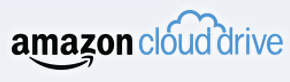 5
Picture resource: https://www.amazon.com/clouddrive/home/
[Speaker Notes: EBS is not backed by and SLA]
Cloud Providers Considered
Windows Azure (PaaS and IaaS provider)
    - offer compute (Azure Compute) and storage (Azure Storage) services
    - Azure Compute offers three types of services: web, worker and a VM
    - provide remote disks (Azure Drive)
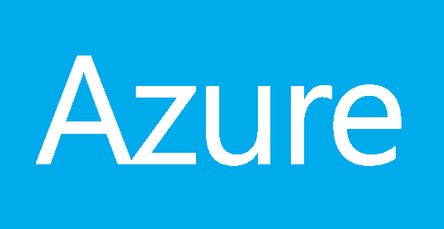 6
Picture resource: https://www.facebook.com/microsoftazure
[Speaker Notes: Web: a web based front end for an application
Worker: for generalized deployment, can run Apache Tomcat and Java Virtual Machines]
Cloud Providers Considered
Rackspace (IaaS provider)
    - provide compute instances similar to Amazon EC2 and VM role of Azure (Cloud Servers)
    - responsible for applying software and security patches
    - provide storage service (Cloud Files), stored files are internally replicated by Rackspace
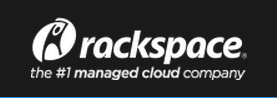 7
Picture resource: http://www.rackspace.com/
Cloud Providers Considered
Terremark vCloud Express (IaaS provider)
    - similar to EC2, VM role of Azure, and Rackspace
    - does not provide specialized storage service
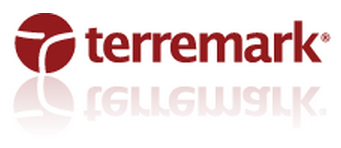 8
Picture resource: https://community.vcloudexpress.terremark.com/en-us/
Cloud Providers Considered
Storm on Demand (IaaS provider)
    - similar to EC2, VM role of Azure, Rackspace, and Terremark vCloud Express
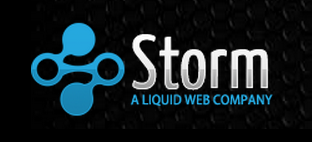 9
Picture resource: http://www.stormondemand.com/
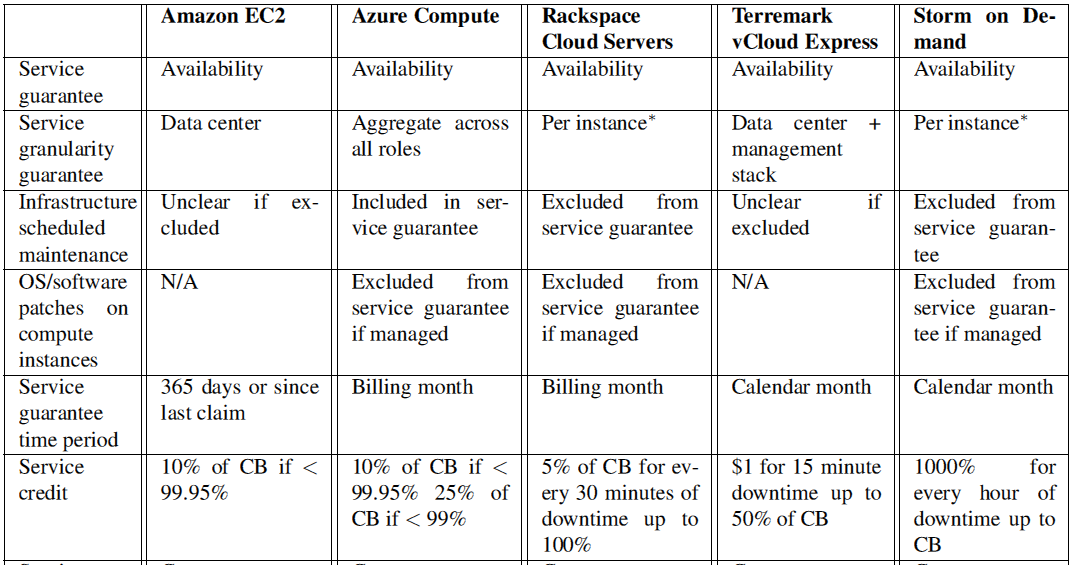 10
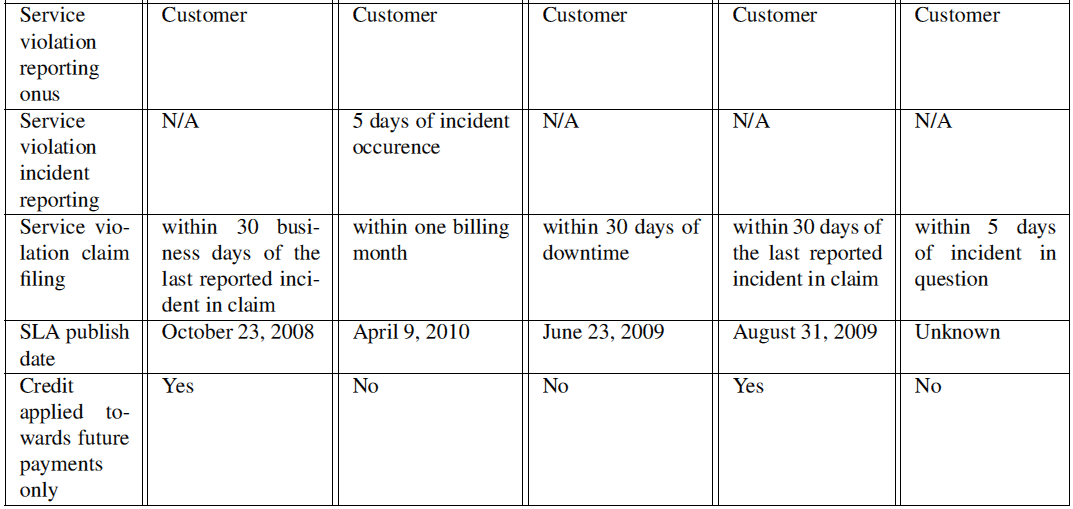 11
Highlights of SLA Comparison
Weak uptime guarantees for compute
No performance guarantees for compute
Customer should detect SLA violation
Service credit
12
Future of Cloud SLAs
Service guarantees: not only uptime guarantees, but also performance or security
Service violation detection and credit: providers should detect the service violation
Outcome based SLAs: providers need to define SLAs for promised outcomes
Standardization of SLAs
13